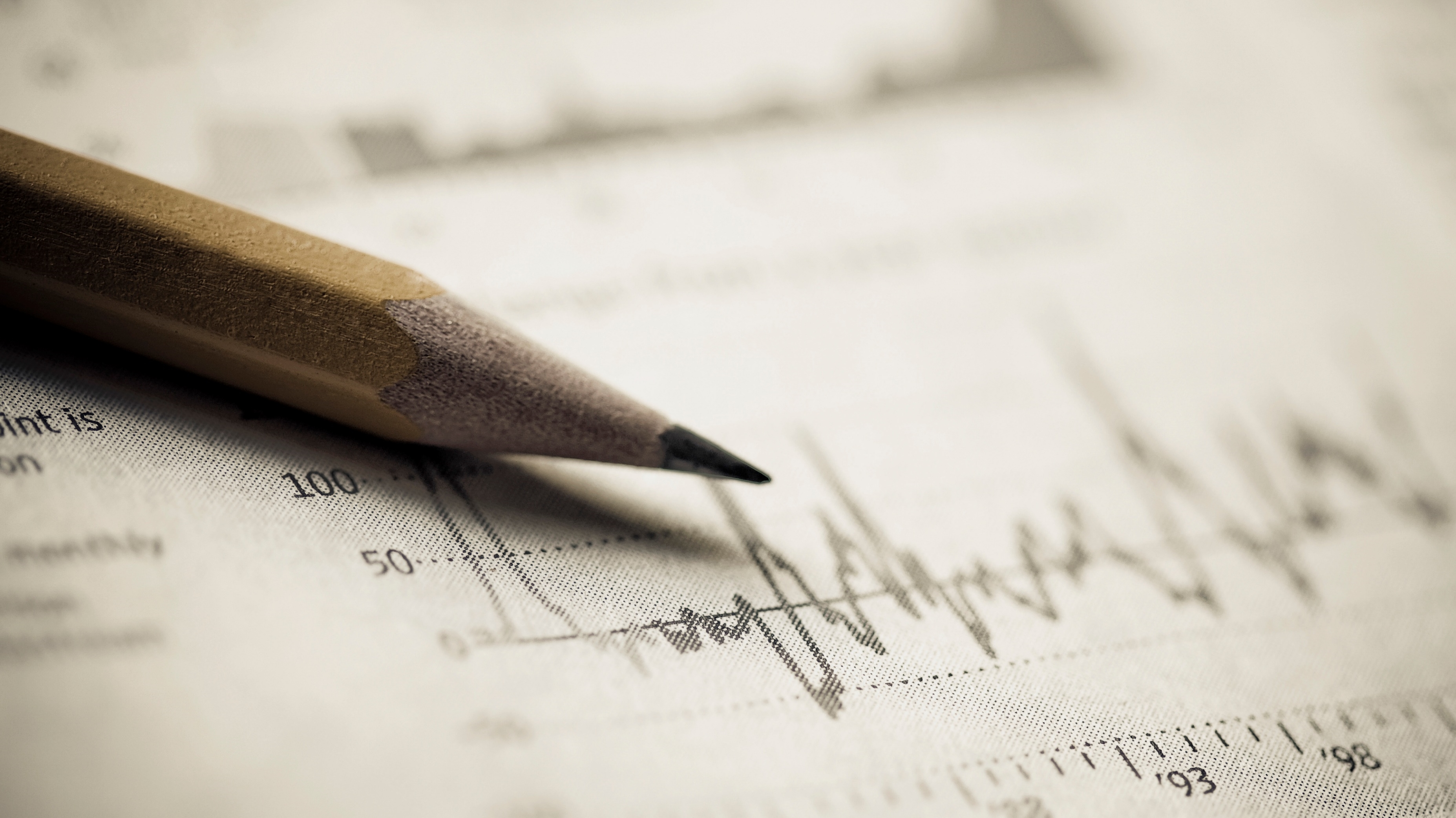 Análisis organizacional de entidades públicas en Chile: Lecciones para la gestión y el diseño de políticas
Centro de Sistemas Públicos (CSP)
La gestión de las organizaciones públicas es una tarea compleja que tiene dificultades intrínsecas. Las recientes crisis económicas, las discusiones sobre el rol y el tamaño del Estado y las demandas de la sociedad civil han generado una creciente atención sobre este tema, el cual ha ido adquiriendo gran importancia en el mundo y en Chile
El estudio examina las principales características de las organizaciones y programas públicos en Chile sobre la base de un meta-análisis de encuestas de percepción efectuadas a 28 organizaciones entre los años 2005 y 2009.
La necesidad de reformas de la Gestión Pública
nueva escuela de pensamiento en Gestión Pública (New Public Management) ha estado presente desde hace ya algún tiempo reflejando un aumento del interés en la eficiencia y la calidad del gasto público (Boston, Martin, Pallot y Walsh, 1996; Barzelay, 2001). 
La ola de la reforma también llegó a América Latina (CLAD, 1998; Bresser-Pereira, 2004; Arellano, 2007). 
Varias reformas a los Servicios Civiles, por su parte, han aparecido en el subcontinente, a pesar de enfrentar una fuerte oposición de los partidos políticos tradicionales en algunos países, incluyendo a Chile (Grindle, 2010)
Sistemas complejos y gestión pública
En este trabajo se utiliza una aproximación de sistemas complejos (Gharajedaghi, 1999; Seddon, 2008; Cilliers, 1998). Estos sistemas se caracterizan por tener muchos componentes que interactúan entre sí y con el medio que los circunda, con algunos subsistemas que se auto-organizan localmente de acuerdo a sus propias reglas –a menudo informales– y de manera más bien impredecible. Los circuitos de retroalimentación en estos sistemas son intensos, generándose así círculos viciosos o virtuosos. 
Los sistemas complejos (por tanto, todas las organizaciones y programas públicos) son también bastante dependientes de su trayectoria histórica (“path dependent”) (North, 1990; Pollitt, 2008) y, en ocasiones, se generan en ellos fenómenos casi irreversibles
.
Evitar caer en la “trampa analítica”, es decir, pretender explicar el todo a partir de un análisis detallado de un número limitado de dimensiones de gestión, y de la correlación de un par de variables.
Yang and Kassekert (2009) han planteado recientemente que “los gerentes deberían desarrollar una perspectiva de reforma estratégica holística: deben preguntarse no sólo cómo la reforma va a afectar a otras áreas de la organización y de su entorno, sino también qué cambios son necesarios en esas otras áreas para que la reforma funcione”
El liderazgo en las organizaciones públicas
El liderazgo es un asunto de elección consciente y disciplina, en ambos tipos de instituciones. Pese a esto, Collins (2005) también describe las similitudes y diferencias entre el liderazgo en empresas privadas versus instituciones sociales y públicas.
Los gerentes públicos, enfrentan un conjunto de desafíos adicionales a los del sector privado, tales como:
 i) saber calibrar el éxito sin contar con una métrica institucional precisa sobre su impacto,
 ii) hacer que las cosas ocurran contando con una estructura de poder difusa, en que muchos stakeholders tienen poder de decisión sobre su institución, 
iii) administrar en medio de fuertes restricciones políticas, mediáticas y burocráticas, y iv) obtener recursos financieros con una aproximación muy distinta.
En Chile existe una importante heterogeneidad entre distintas funciones públicas. Algunos servicios pueden considerarse de “clase mundial”, como el caso del Servicio de Impuestos Internos (SII), mientras que otros presentan condiciones precarias.
En el año 2004 Chile estableció un Sistema de Servicio Civil y Alta Dirección Pública, similar al de Nueva Zelandia y otros países desarrollados, para la selección de gerentes públicos, aunque sólo para un limitado número de puestos.
Este estudio de instituciones públicas chilenas se desarrolla en el contexto de un país con un sector público y un gasto relativamente pequeños, que logra buenos resultados agregados cuando se le compara con otros países de Latinoamérica, con una elevada eficiencia de gasto incluso a nivel mundial, pero que es bastante heterogéneo y generalmente poco exitoso en cuanto a calidad y desempeño en algunos sectores e instituciones especificas.
Metodología
Esta herramienta de investigación se utilizó para estimar las percepciones de los stakeholders en relación al desempeño institucional en 11 categorías críticas de gestión, como se mencionó con anterioridad.
Entre las instituciones incluidas en esta investigación hay hospitales, ministerios, subsecretarías, servicios públicos, gobiernos regionales, municipios y agencias reguladoras de salud y quiebras. También se incluyen entidades judiciales y programas públicos para la promoción de viviendas sociales, cultura e innovación
Resultados
El promedio de todas las afirmaciones es 3.3, lo que revela una percepción general mediocre sobre la gestión institucional.
Pese a esto, en todos los ámbitos de gestión se pueden encontrar instituciones que están mal o muy bien evaluadas.
Los mejores resultados, en promedio, corresponden a procesos de soporte en las áreas de contabilidad y presupuesto. Esto está probablemente asociado a la fuerte presión ejercida por el Ministerio de Hacienda
Hay escasa capacidad institucional (o interés político) en la selección de personas, su capacitación y gestión. Esta es una debilidad crítica en la gestión del servicio público
Resultados
La falta de coordinación interna o “insularidad interáreas” parece ser un fenómeno estructural en la gran mayoría de las entidades públicas, resultados que son consistentes con trabajos anteriores
La peor dimensión de gestión se refiere a severos problemas de compatibilidad, integración e interoperabilidad en sistemas informáticos
Creemos que estos hallazgos apoyan los planteamientos de Yang y Kassekert (2009) en relación con la necesidad de tener una aproximación holística a la gestión pública. En las organizaciones complejas, cuando las cosas funcionan bien –o mal– tienden a ocurrir así simultáneamente, situación en la que el rol esencial de los líderes positivos y transformadores es mantener el control de todas las dimensiones de gestión internas y externas, combinando la política y las políticas públicas con su administración, con el fin de crear círculos virtuosos de productividad, motivación y generación de valor para los usuarios.
En resumen, el aspecto clave para establecer un gobierno con buenas prácticas de gestión parece ser la calidad y liderazgo de los gerentes públicos que las autoridades políticas eligen, ya sea a través de procedimientos de selección formales o informales
Los pocos casos de modernización institucional que se han dado en Chile han estado claramente asociados a gerentes excepcionales, quienes han contado con un fuerte apoyo político y han permanecido en su posición el tiempo suficiente para llevar adelante sus reformas
Una vez que se establece el buen liderazgo, las cosas progresan sistemáticamente. Mejora el clima organizacional y los procesos, se generan consensos estratégicos, mejoran las relaciones externas y así sucesivamente. No encontramos muy buenas prácticas de gestión coexistiendo bajo el mismo techo con muy malas prácticas y el factor unificador es el liderazgo institucional: lo que Collins (2001) ha caracterizado como “líderes nivel 5”
Chile ha probado diversas políticas para mejorar la gestión pública con estándares y procedimientos jerarquizados definidos centralmente, siguiendo los principios de la Nueva Gestión Pública.
Estas políticas no parecen tener un gran impacto en la gestión, a excepción del estricto control sobre el presupuesto anual y el cumplimiento de la normativa
Por otro lado, aparte de la reforma del año 2004, en la que se creó la Alta Dirección Pública para la selección profesional de aproximadamente 1/3 de los cargos de confianza, el sistema político no se ha preocupado particularmente por la designación de gerentes públicos con buenas habilidades de liderazgo
Conclusiones
La percepción de la calidad de gestión en las 28 instituciones estudiadas es más bien mediocre. 
La introducción masiva de gerentes públicos competentes en los órganos centrales y regionales debería ser una precondición habilitante para cualquier aumento futuro del gasto público, dado que la disciplina fiscal está bien establecida en Chile.
Entre estos mediocres promedios, las áreas mejor evaluadas son los procesos administrativos; especialmente contabilidad y gestión presupuestal. Calidad y servicio al cliente también muestran una tendencia positiva. Las peores áreas, en tanto, son la confiabilidad de los indicadores de desempeño (a pesar de las estrictas políticas centralizadas del gobierno en esta materia), la gestión de personal, la coordinación interna, y la falta de integración (y por tanto de impacto) de las Tecnologías de la Información.
La insatisfactoria selección, evaluación, capacitación y carrera profesional de los gerentes y funcionarios públicos también constituye una barrera importante para la modernización de la gestión pública. Existe una necesidad urgente en Chile de reformar el carácter y expandir en alcance el Servicio Civil, como fue propuesto por un grupo de universidades y Think Tanks (Consorcio para la Reforma del Estado, 2009)
Otro hallazgo de este estudio es el excepcionalmente alto nivel de correlación que existe entre diferentes dimensiones de gestión institucional, no sólo entre liderazgo y cultura organizacional, sino también con el alineamiento estratégico, procesos, coordinación interna y relaciones con entorno político y resultados. Esto reafirma la creciente noción de que las instituciones son sistemas complejos que generalmente tienden a funcionar bien, como una buena orquesta, cuando hay buenos directores (y desempeñarse pobremente en su ausencia).
Recomendaciones
Fortalecer y expandir la cobertura del Servicio Civil, de modo de asegurar uno de los ingredientes claves de la reforma: la presencia de una cantidad suficiente de líderes positivos transformacionales que tengan competencias para navegar en las complejas aguas de la política, las políticas públicas y la gestión pública. La clave para esto es maximizar la legitimidad del sistema de tal manera que el sistema sea confiable para buenos postulantes
Entregar mandatos reales a estos gerentes públicos, seleccionados por concurso, con acuerdos estratégicos claros, concisos y transparentes de naturaleza cuantitativa, pero también cualitativa, que reflejen adecuadamente la complejidad de sus tareas
Mejorar el proceso de selección y las carreras profesionales de los empleados públicos de todos los niveles. 
Generar una política sólida y un marco institucional para el gobierno electrónico, especialmente orientado a proveer una arquitectura integrada de TIC al interior y entre las instituciones del gobierno y con la ciudadanía.